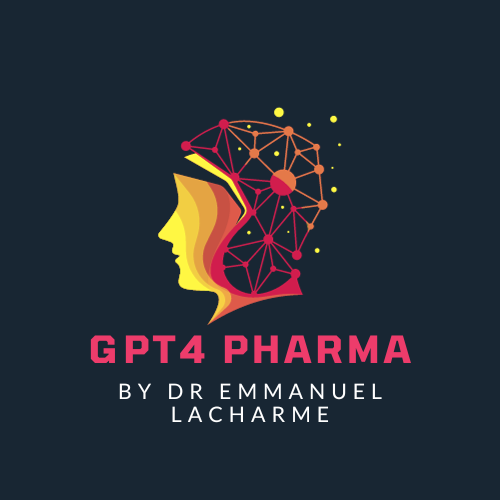 Digital Frontiers in Healthcare: Harnessing Patient Reported Data and AI
Powered by GPT4 Technology
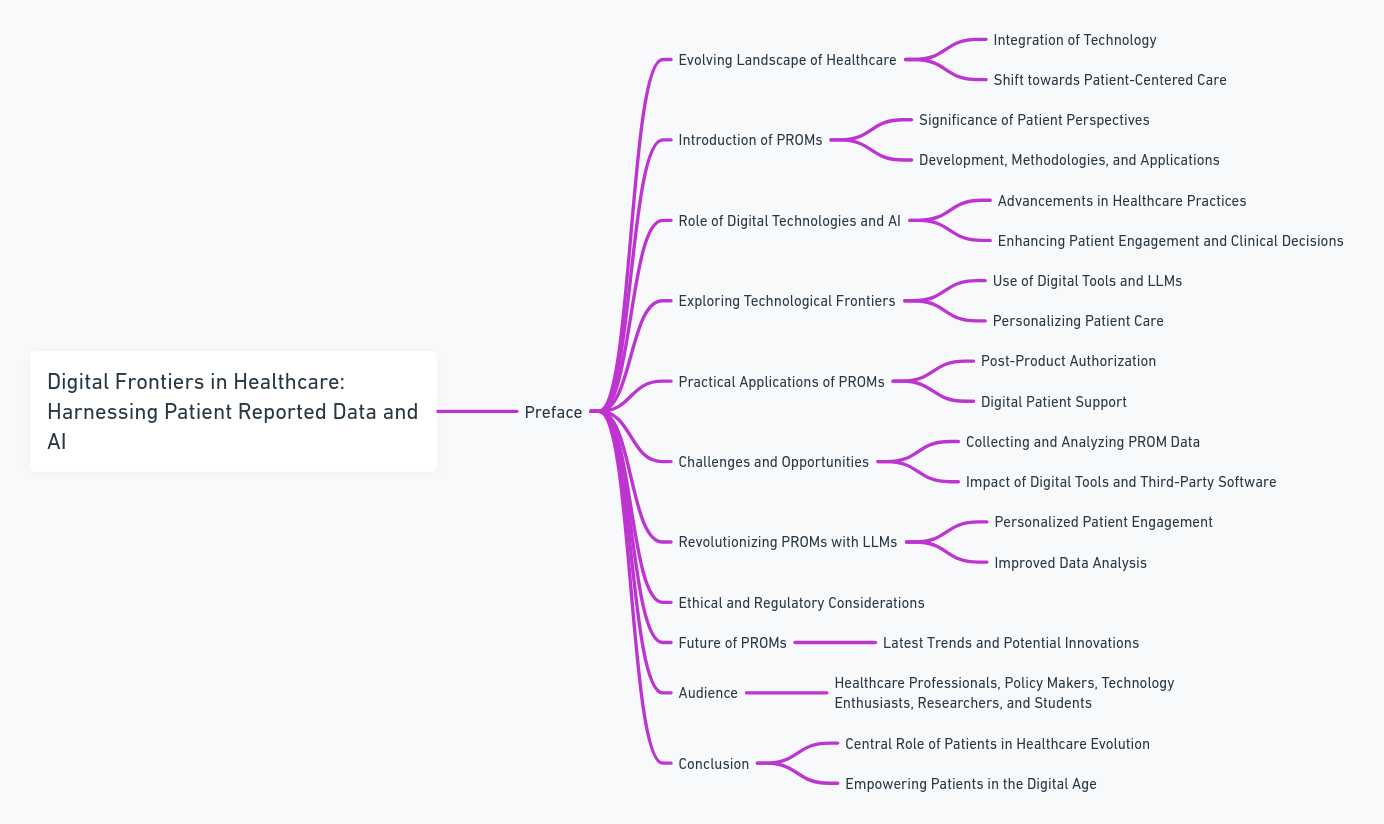 Preface
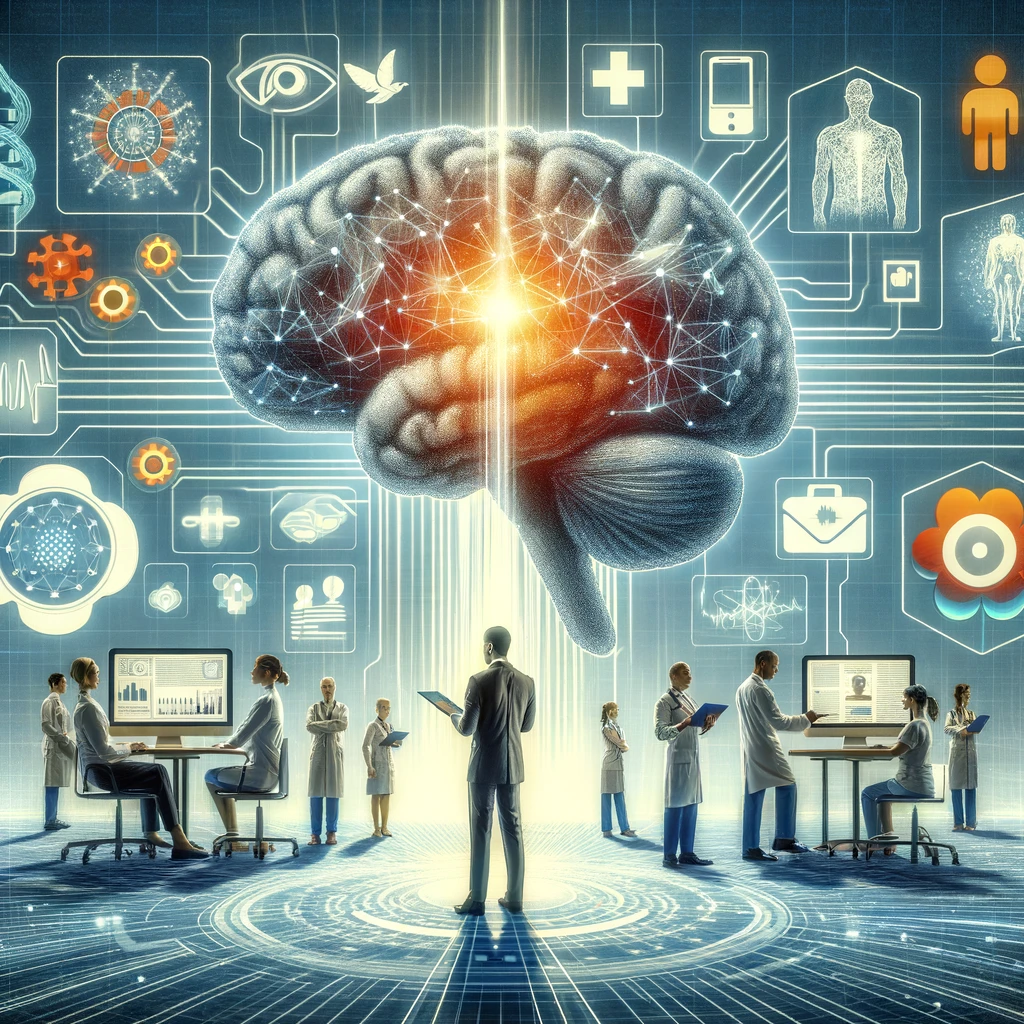 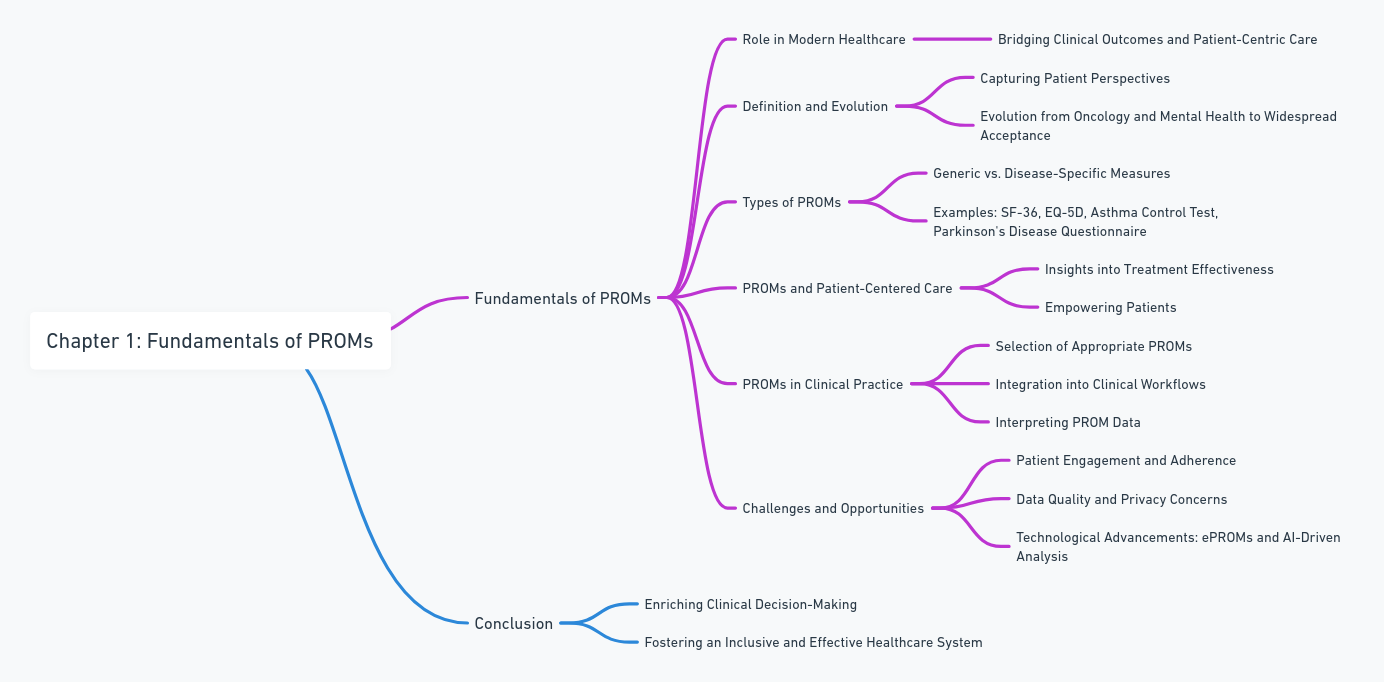 Fundamentals of PROMs
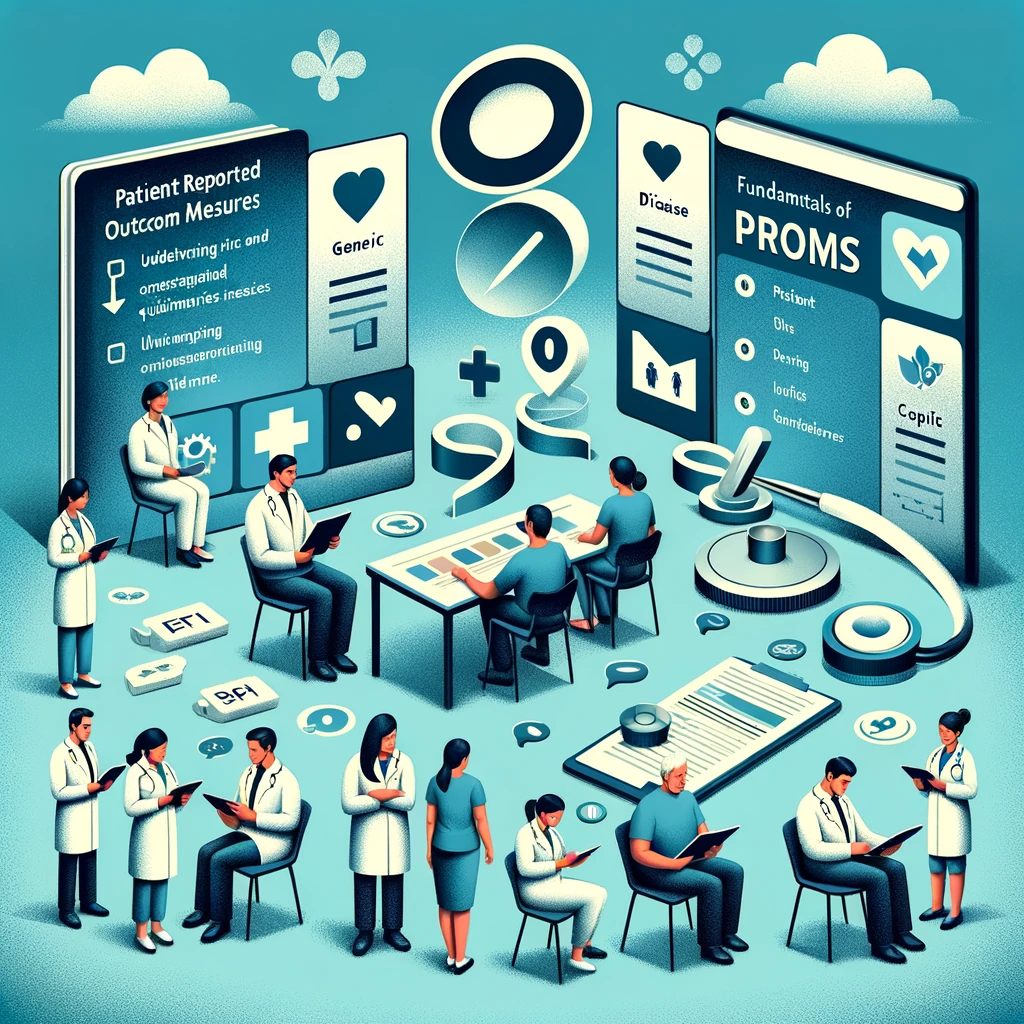 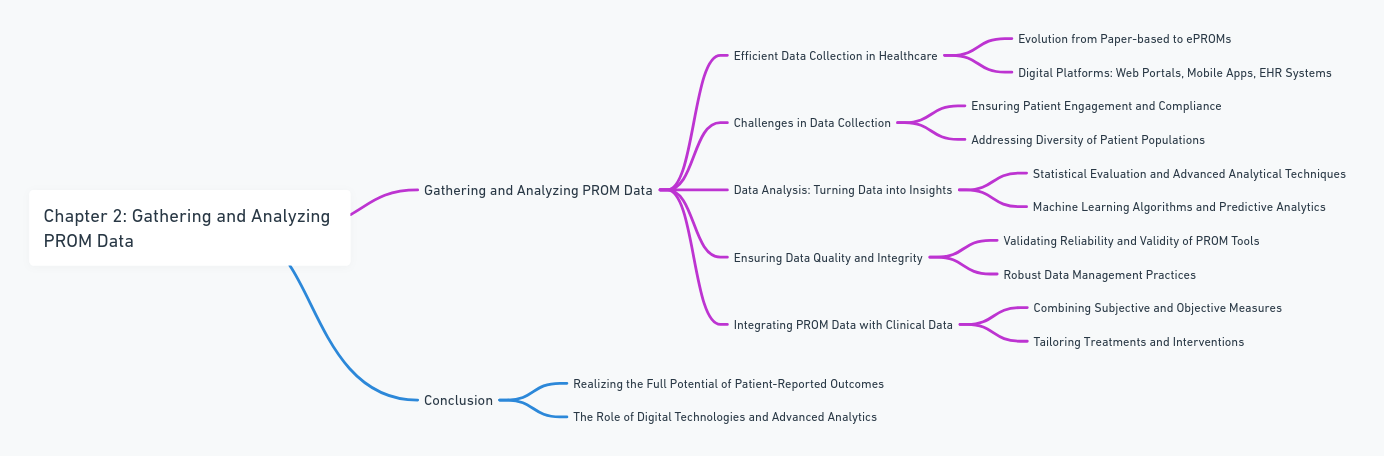 Gathering and Analyzing PROM Data
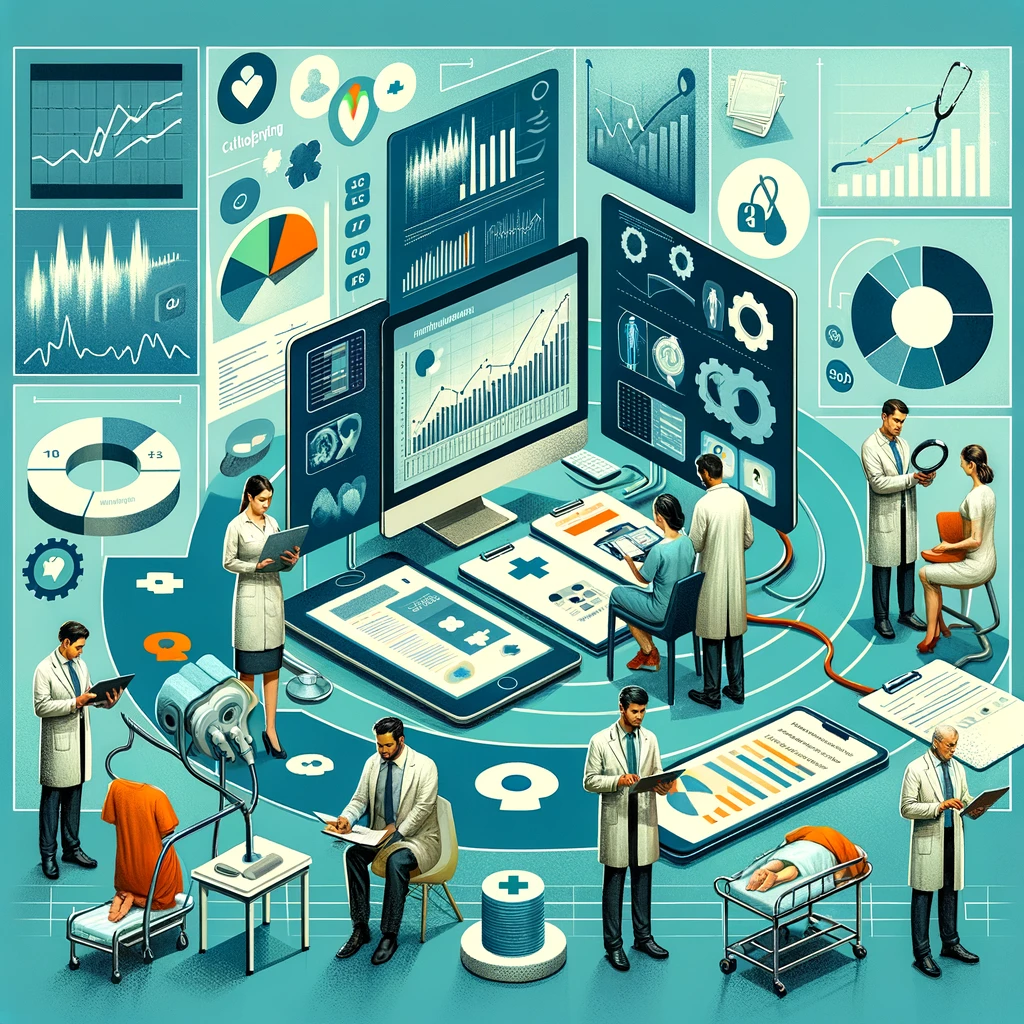 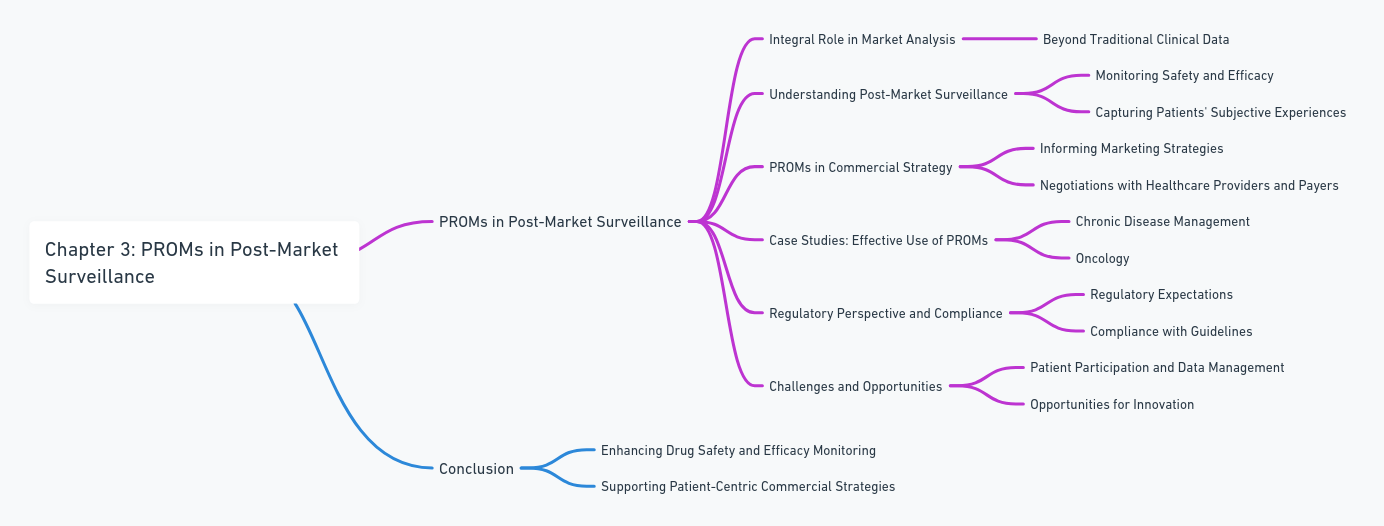 Clinical PROMs in Post-Market Surveillance
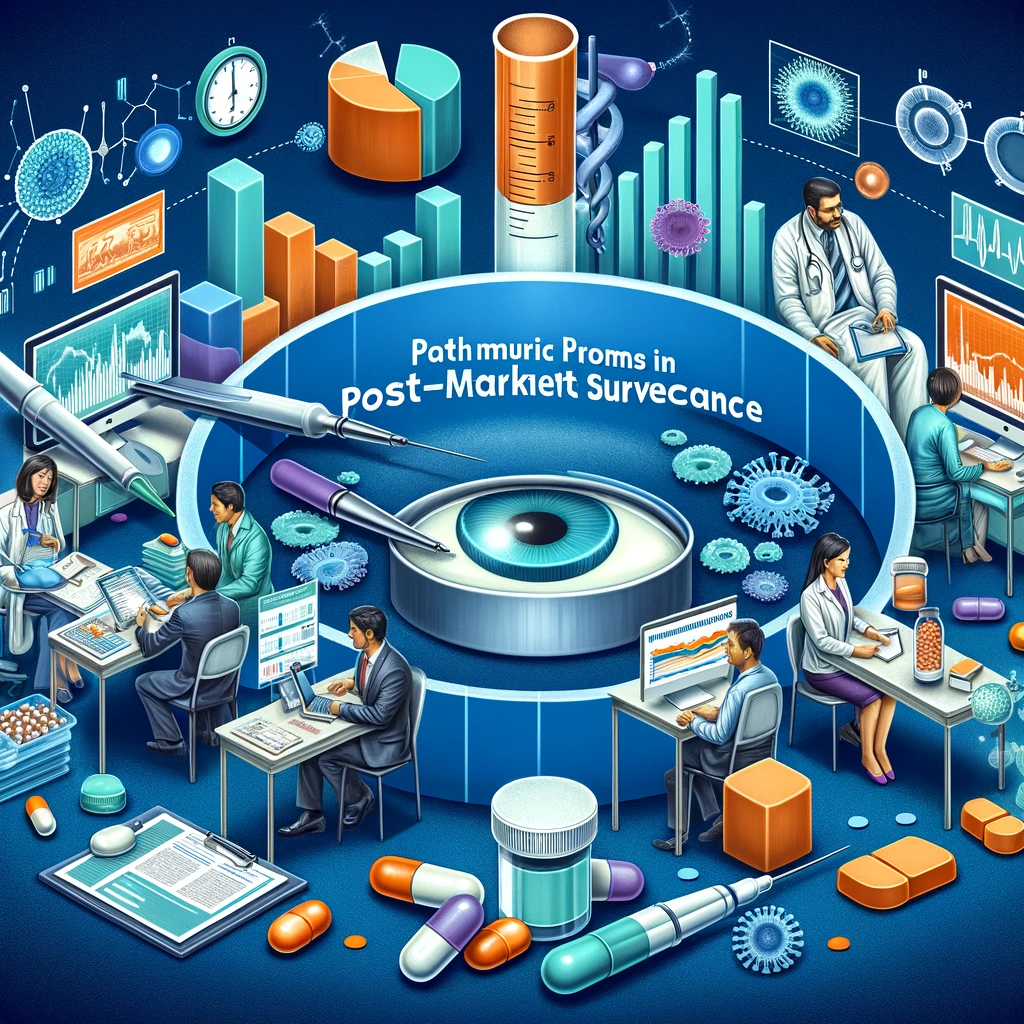 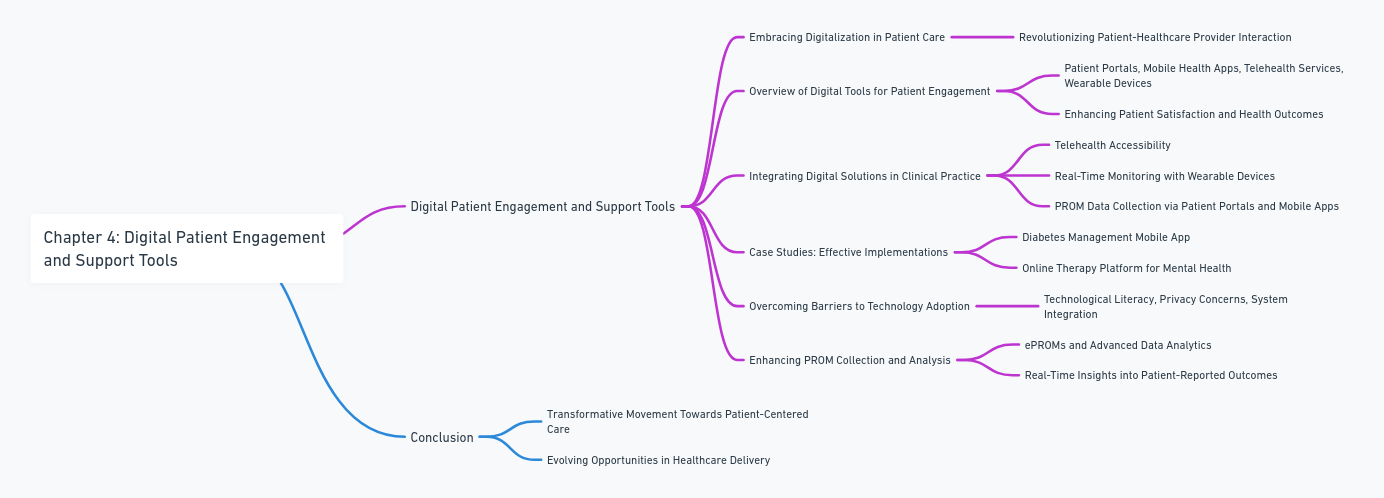 Digital Patient Engagement and Support Tools
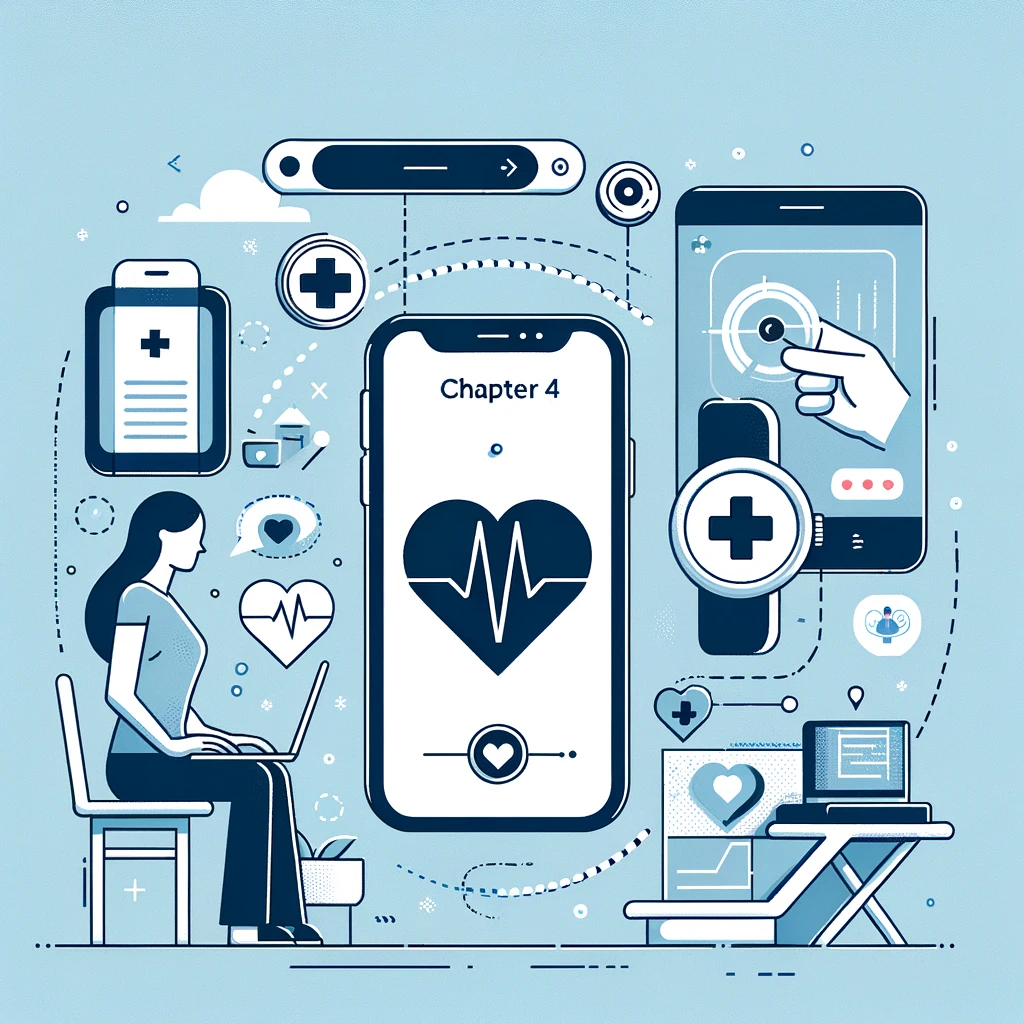 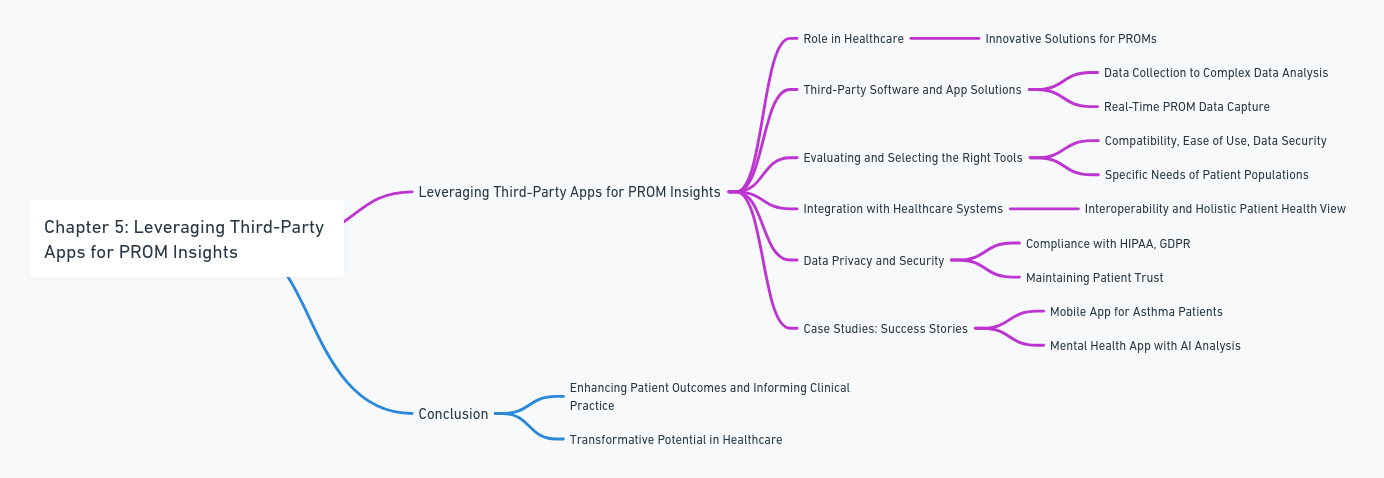 Leveraging Third-Party Apps for PROM Insights
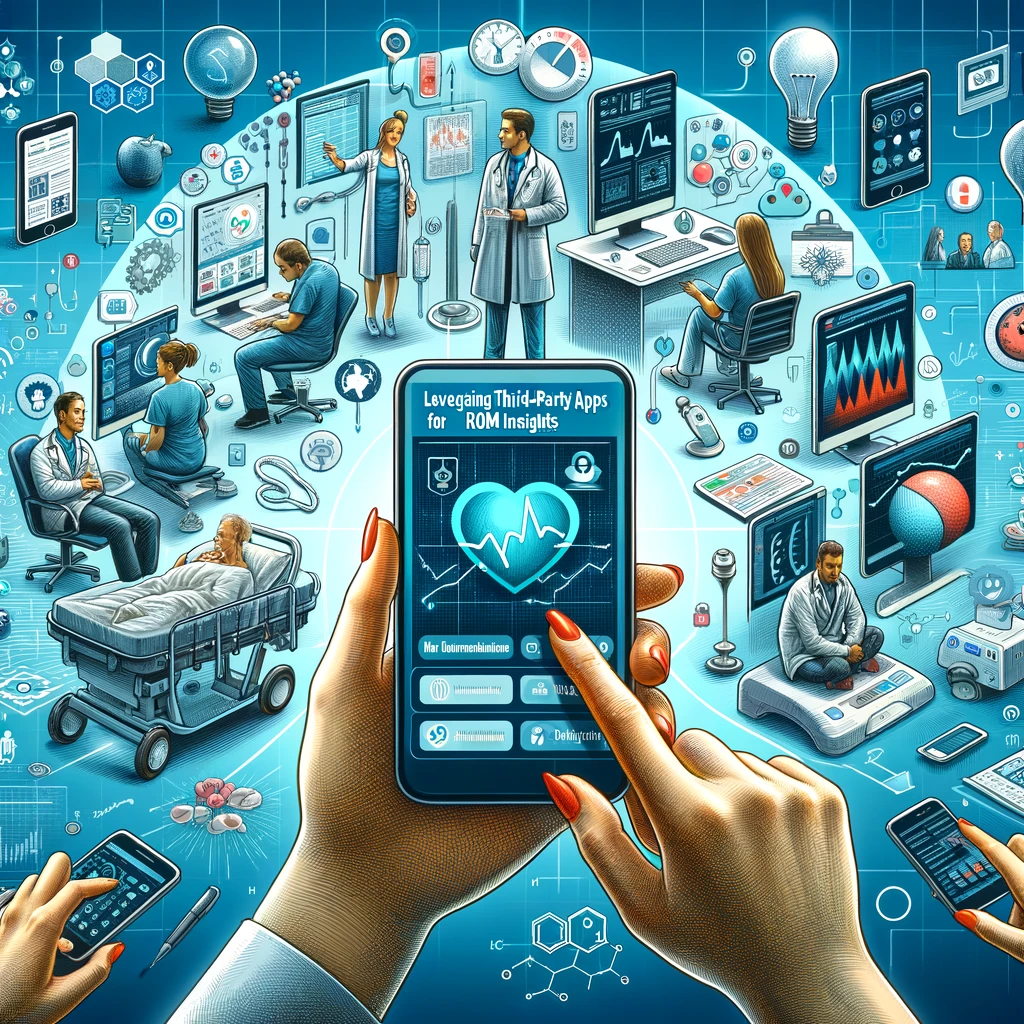 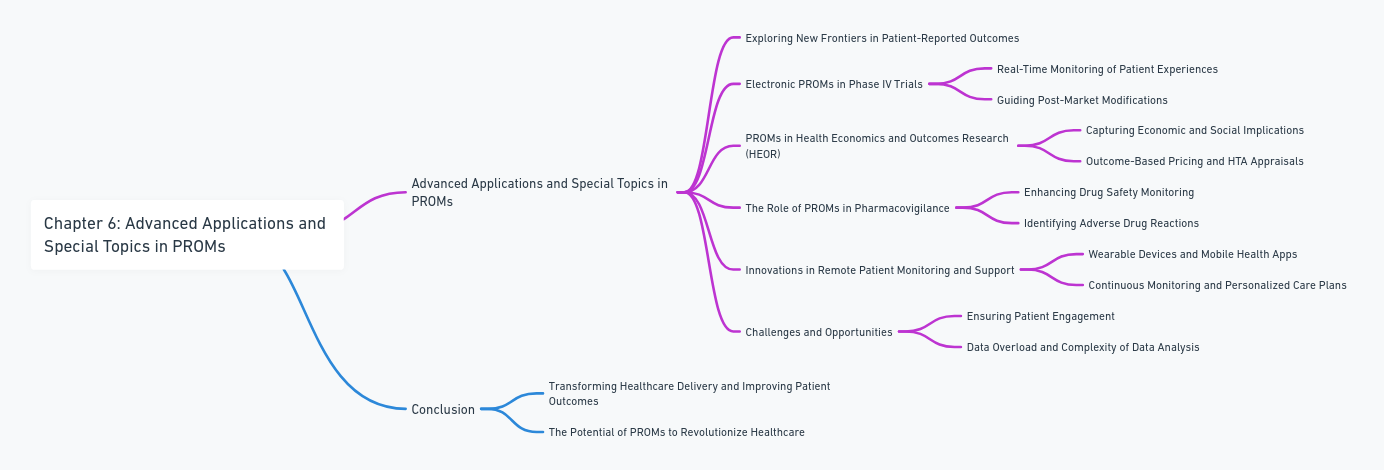 Advanced Applications and Special Topics in PROMs
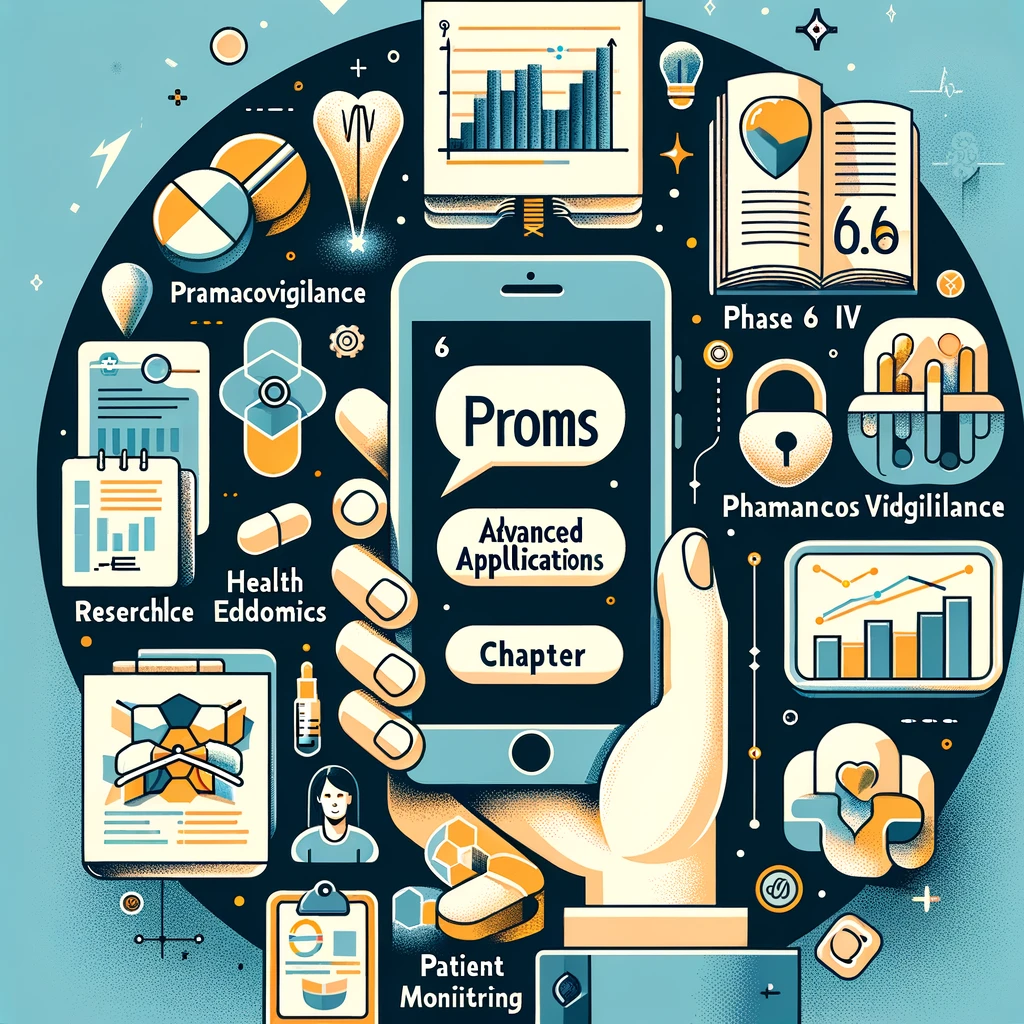 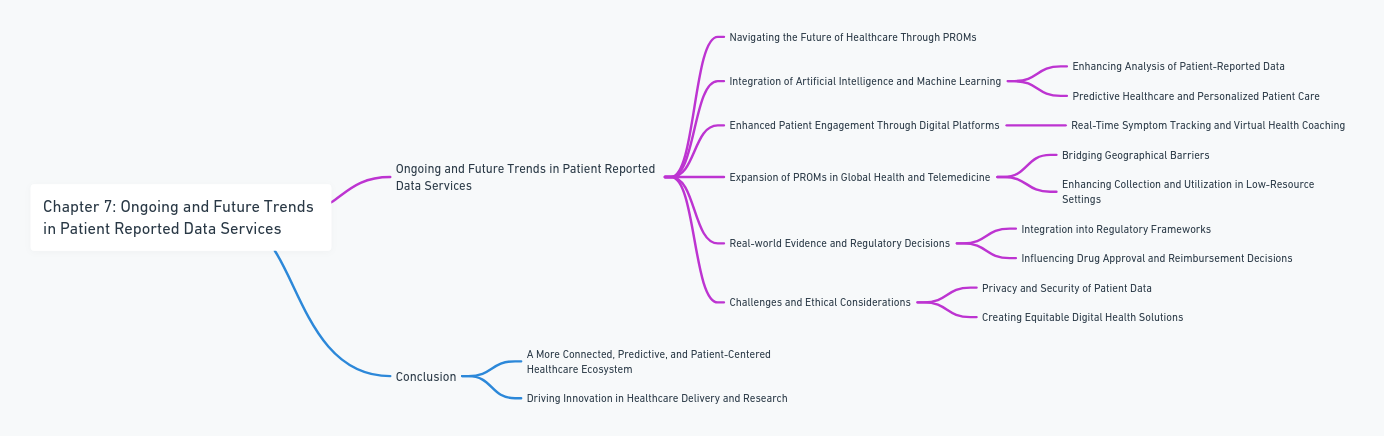 Ongoing and Future Trends in Patient Reported Data Services
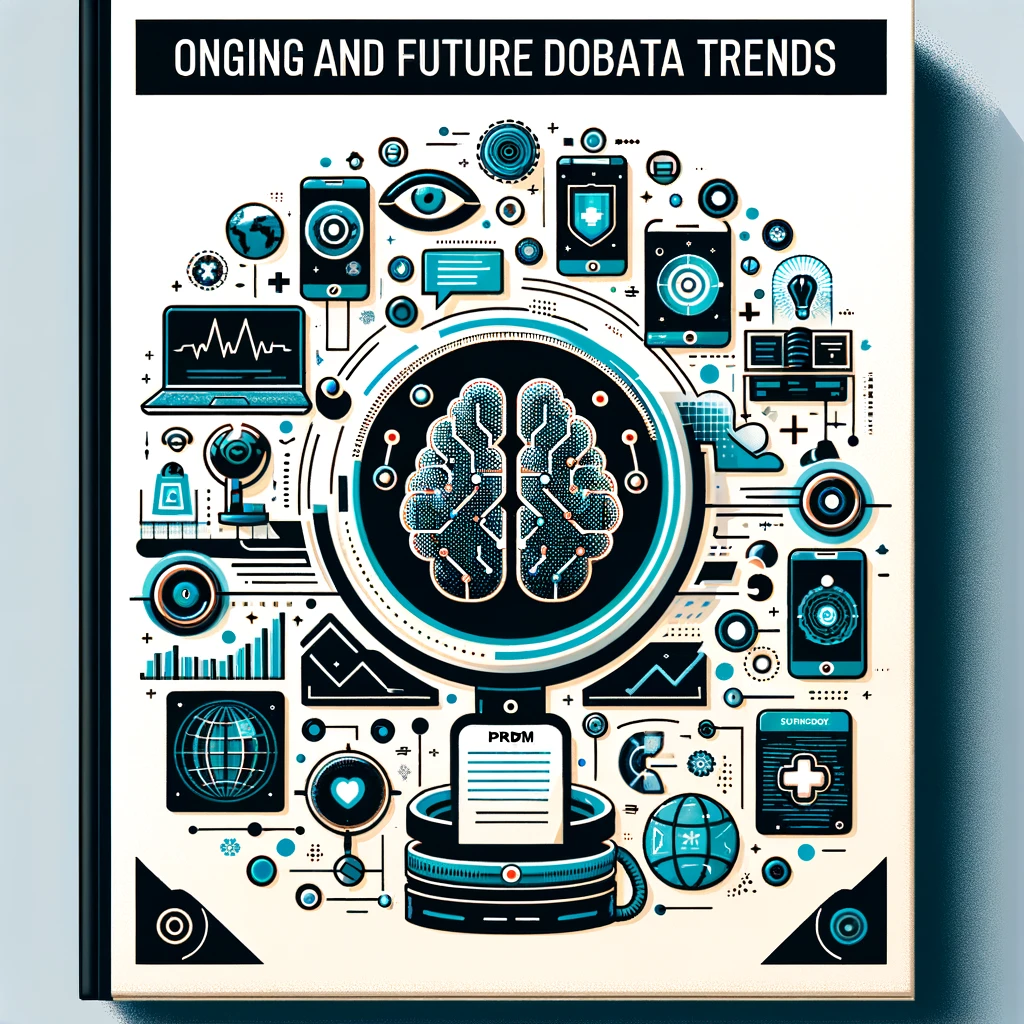 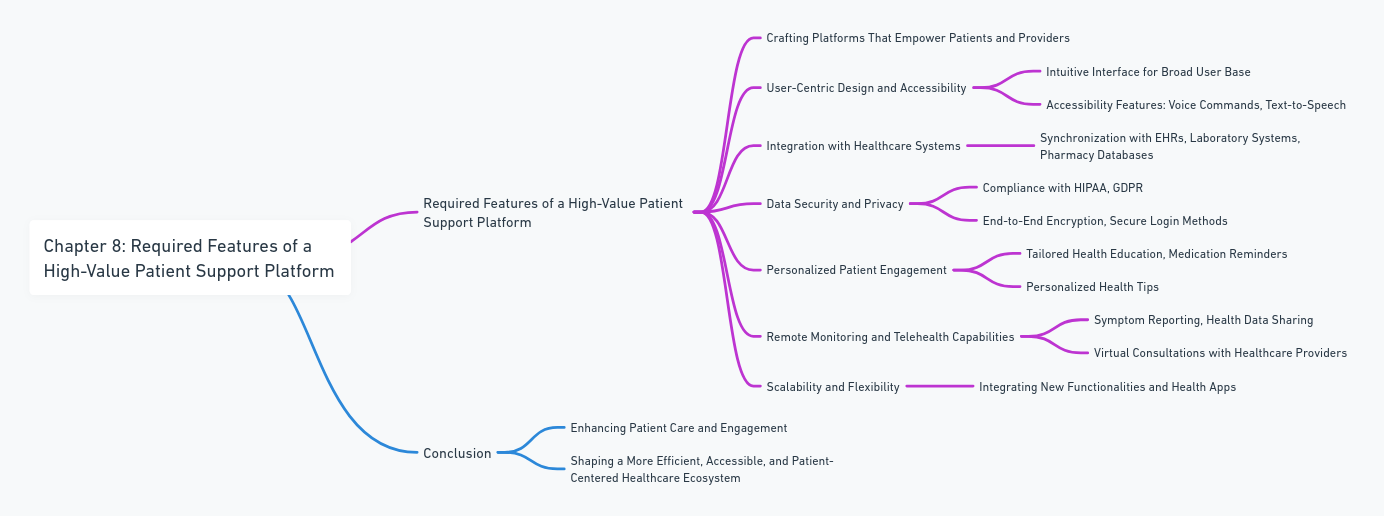 Required Features of a High-Value Patient Support Platform
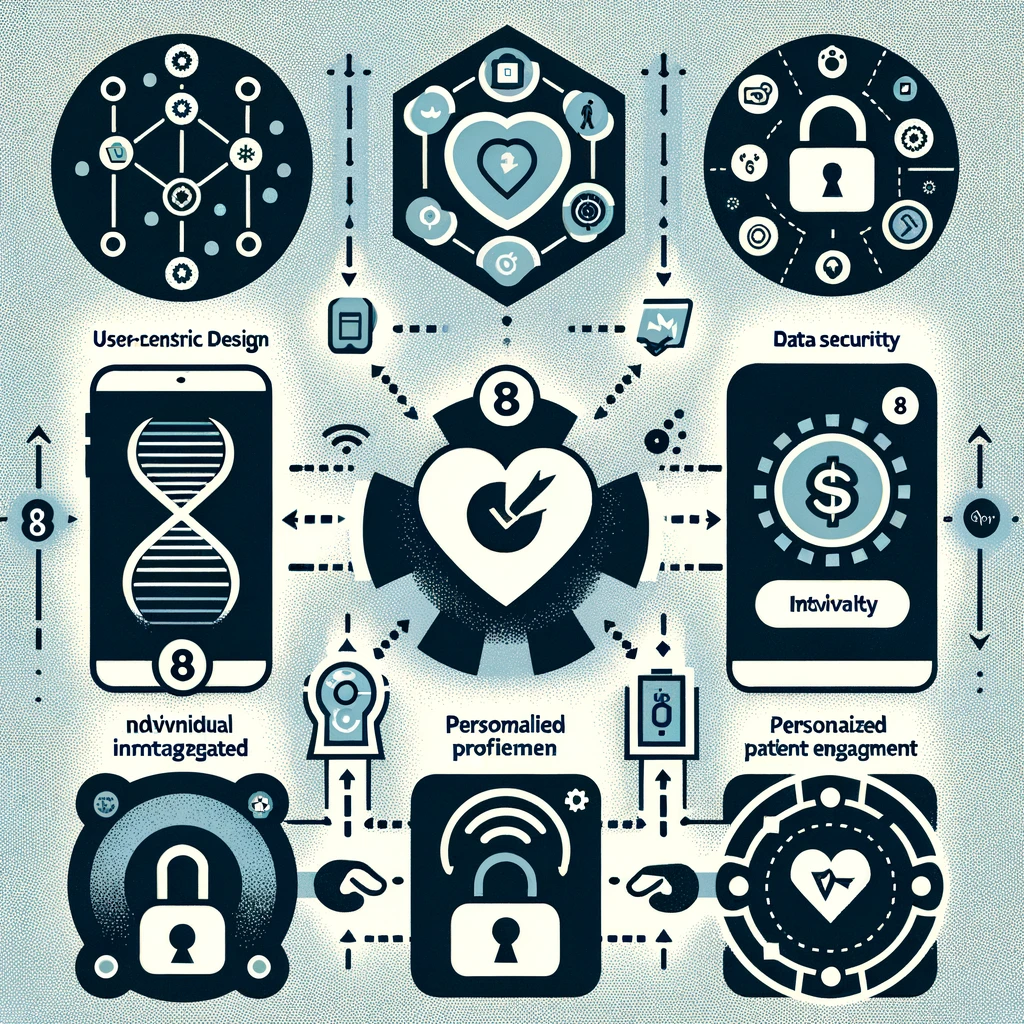 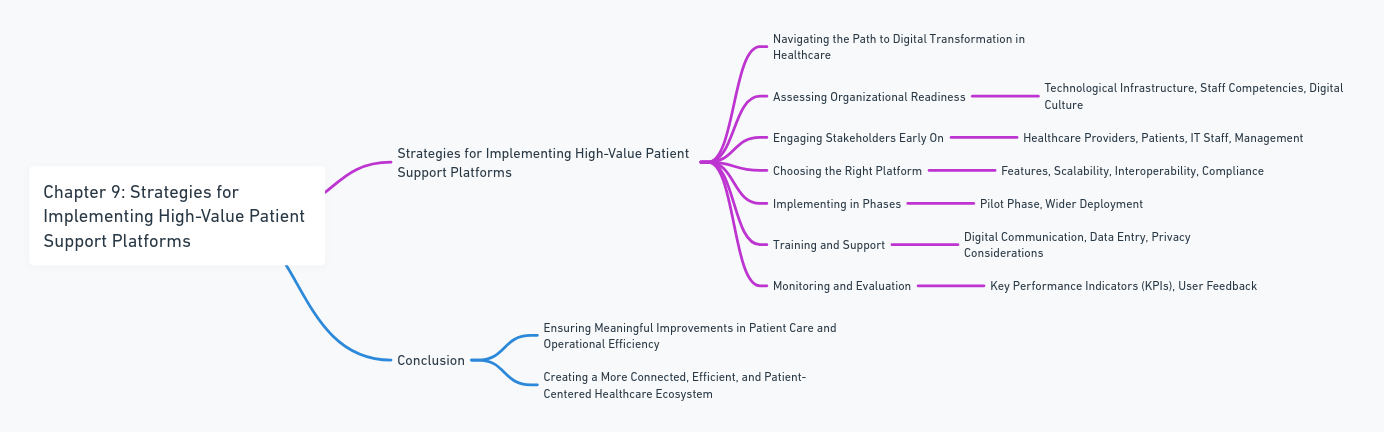 Strategies for Implementing High-Value Patient Support Platforms
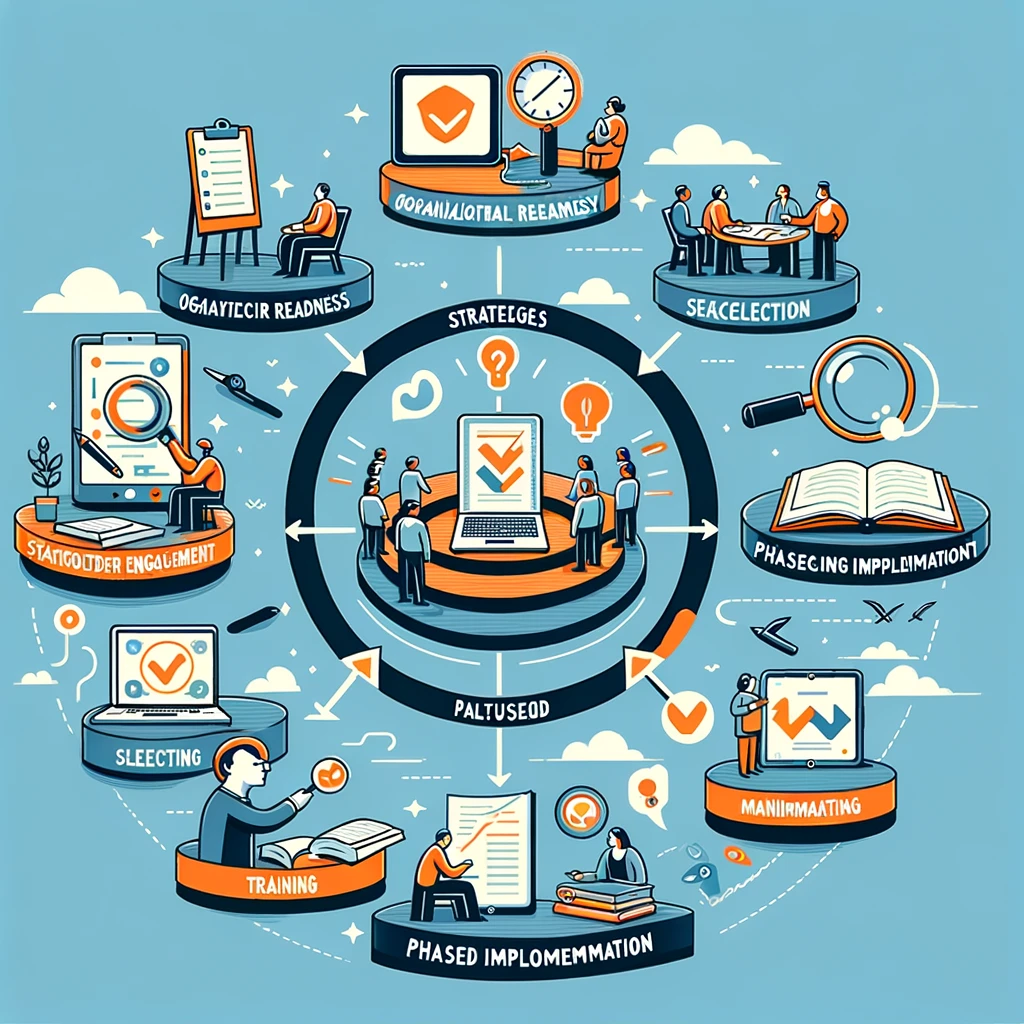 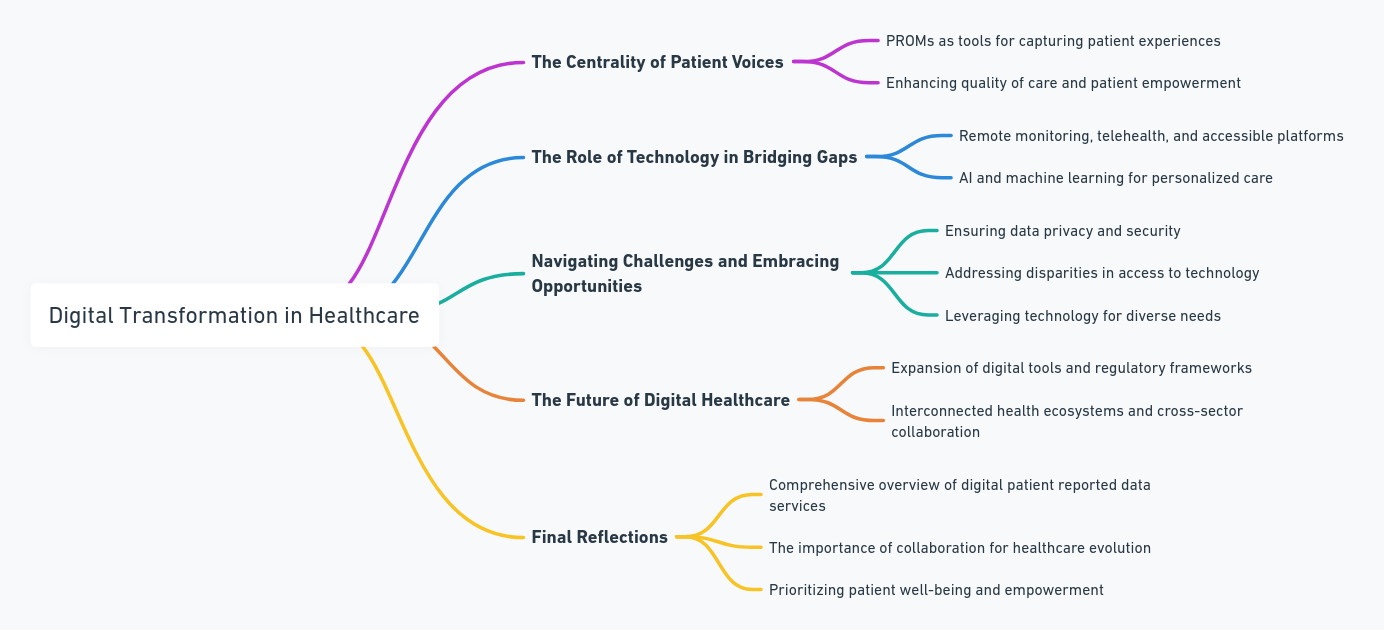 Conclusion: Empowering Healthcare through Digital Innovation
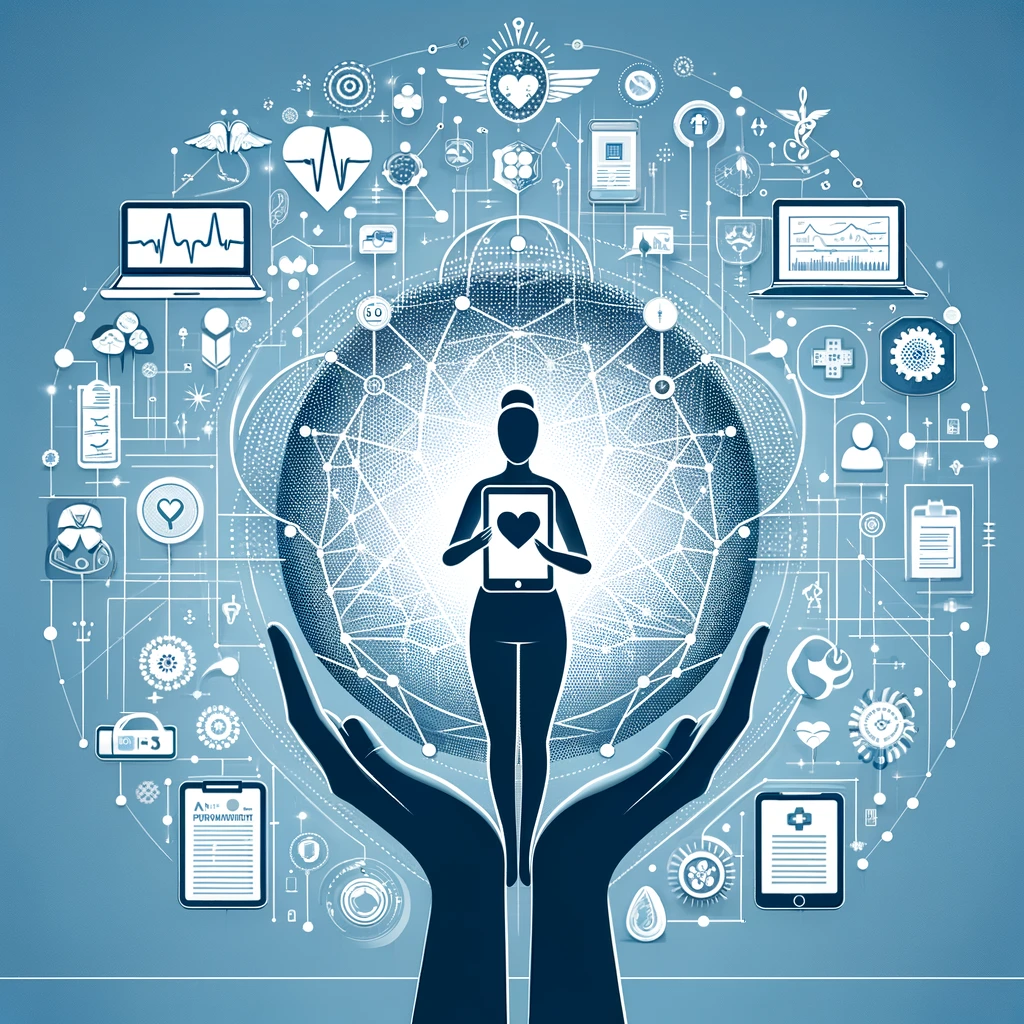